Linux System Administration and Configuration
Module Number: 02


Module Name: Package, User and Group Management
Package, User and Group Management
AIM
1
2
3
2
Package, User and Group Management
Objectives
The Objectives of this module are:
3
Package, User and Group Management
Outcome
At the end of this module, you are expected to learn:
4
Package, User and Group Management
Content
5
RPM (Red Hat Package Manager)
RPM (Red Hat Package Manager) is a default open source and most popular package management utility for Red Hat based systems like (RHEL, CentOS and Fedora). 

The tool allows system administrators and users to install, update, uninstall, query, verify and manage system software packages in Unix/Linux operating systems.

The RPM is a powerful package management system capable of:

Building computer software from source into easily distributable packages.
Installing, updating and uninstalling packaged software.
Querying detailed information about the packaged software, whether installed or not.
Verifying integrity of packaged software and resulting software installation.
6
(Continued) RPM - Red Hat Package Manager
There are five basic modes for RPM command:

Install : It is used to install any RPM package. 
		Command: rpm –ivh package_name.rpm

Remove : It is used to erase, remove or uninstall any RPM package. 
		Command: rpm –e package_name

Upgrade : It is used to update the existing RPM package. 
		Command: rpm –Uvh package_name.rpm

Verify : It is used to verify an RPM packages. { we use option ‘v’}

Query : It is used to query any RPM package. 
		Command: rpm –q package_name or rpm –qa | grep “package_name” 
			---where a means All packages
7
YUM – Yellowdog Updater, Modified
The Yellowdog Updater, Modified (YUM) is a libre and open-source command-line package-management utility for computers running the GNU/Linux operating system using the RPM Package Manager.

YUM has a command-line interface, several other tools provide graphical user interfaces to YUM functionality.

YUM can perform operations such as:
Installing packages
Deleting packages
Updating existing installed packages
Listing available packages
Listing installed packages
8
(Continued) YUM – Yellowdog Updater, Modified
Basic commands for package management using YUM are:

1. Install a Package with YUM
To install a package called Firefox, just run the below command it will automatically find and install all required dependencies for Firefox.
yum install firefox

2. Removing a Package with YUM
To remove a package completely with their all dependencies, just run the following command as shown below:
yum remove  firefox

3. Updating a Package using YUM
To install a package called mysql , just run the below command:
yum update mysql
9
(Continued) YUM – Yellowdog Updater, Modified
Basic commands for package management using YUM are:

4. List a Package using YUM
Use the list function to search for the specific package with name. For example to search for a package called openssh, use the command
yum list openssh

5. Get Information of a Package using YUM
To get information of a package just issue the below command.
yum info firefox

6. List all Available Packages using YUM
To list all the available packages in the Yum database, use the below command.
# yum list | less
10
(Continued) YUM – Yellowdog Updater, Modified
Basic commands for package management using YUM are:

7. List all Installed Packages using YUM
To list all the installed packages on a system, just issue below command, it will display all the installed packages.
				# yum list installed | less

8. Check for Available Updates using Yum
To find how many of installed packages on your system have updates available, to check use the following command.
				# yum check-update

9. Update System using Yum
To keep your system up-to-date with all security and binary package updates, run the following command. It will install all latest patches and security updates to your system.
				# yum update
11
(Continued) YUM – Yellowdog Updater, Modified
Basic commands for package management using YUM are:

10. List all available Group Packages
	To list all the available groups, just issue following command.
			# yum grouplist

11.Install a Group Packages
To install a particular package group, we use option as groupinstall. 
For example, to install MySQL Database, just execute the below command.
		# yum groupinstall 'MySQL Database’

12. Update a Group Packages
To update any existing installed group packages, just run the following command as shown below.
		# yum groupupdate 'DNS Name Server'
12
(Continued) YUM – Yellowdog Updater, Modified
Basic commands for package management using YUM are:

13. Remove a Group Packages
	To delete or remove any existing installed group from the system, just use below command.
			# yum groupremove 'DNS Name Server‘

14.  Interactive Yum Shell
	Yum utility provides a custom shell where you can execute multiple commands
			# yum shell

15 Clean Yum Cache
			# yum clean all

16. View History of Yum
	To view all the past transactions of yum command, just use the following command
			# yum history
13
Package, User and Group Management
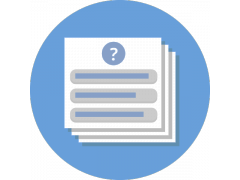 Self Assessment Question

Which one of the given distro uses rpm?
  
Debian
IOS 
fedora 

Answer:  fedora
14
Package, User and Group Management
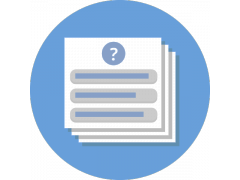 Self Assessment Question

Which one of the given command is used for installing rpm packages?
  
rpm
apq 
install 
None of the Above  

Answer:  rpm
15
Package, User and Group Management
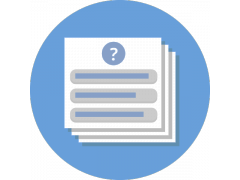 Self Assessment Question

Which one of the given command is used for removing a package?

rpm -e 
Rpm -R 
Rpm -0 
None of the Above  

Answer:  rpm -e
16
Package, User and Group Management
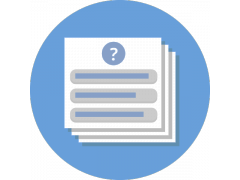 Self Assessment Question

Which one of the given option is used to verify a package during installation?
 
rpm -ivh
rpm -h
rpm -l
None of the Above  

Answer:  rpm -ivh
17
Package, User and Group Management
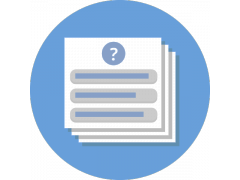 Self Assessment Question

Which one of the below given command uses Repository?
  
yum
setup 
rpm 
None of the above  

Answer:  yum
18
Package, User and Group Management
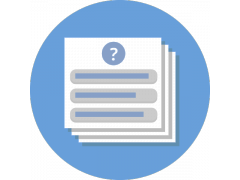 Self Assessment Question

_________ command requires internet for package installation.
  
yum
setup 
rpm 
None of the above  

Answer:  yum
19
Package, User and Group Management
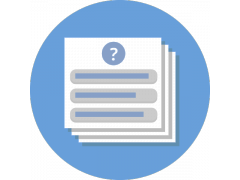 Self Assessment Question

__________ command is used for searching a installed package.
  
rpm -qa 
rpm-Uvh
rpm 
None of the above  

Answer:  rpm -qa
20
Package, User and Group Management
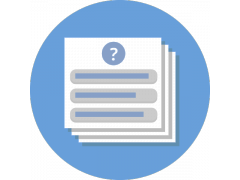 Self Assessment Question

Which one of the given command is used for updating the system?
  
yum update
rpm-Uvh
rpm 
None of the above  

Answer:  yum update
21
Package, User and Group Management
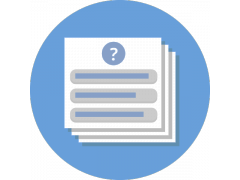 Self Assessment Question

Which one of the given option is used to list a update package?
  
yum list package_name
Yum display
rpm 
None of the above  

Answer:  yum list package_name
22
Package, User and Group Management
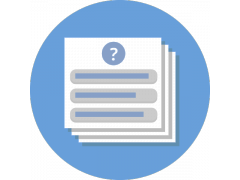 Self Assessment Question

_________ file contains the configuration of Yum.
  
Yum.conf
Yum.txt
Yum.ddl
None of the above  

Answer:  yum.conf
23